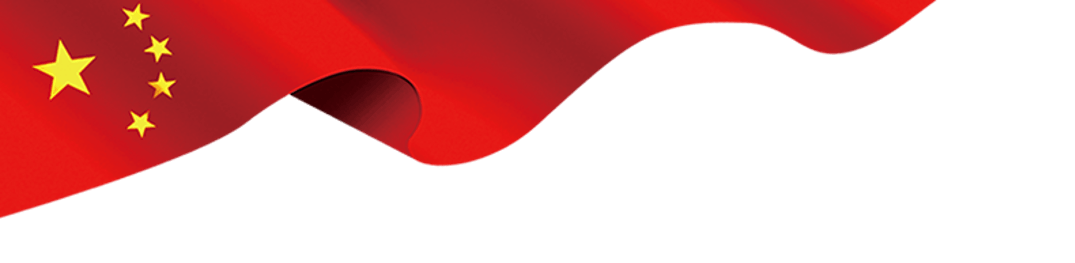 《治国理政》第三卷
之坚持和加强党的全面领导
日期：202X年X月
汇报人：优页PPT
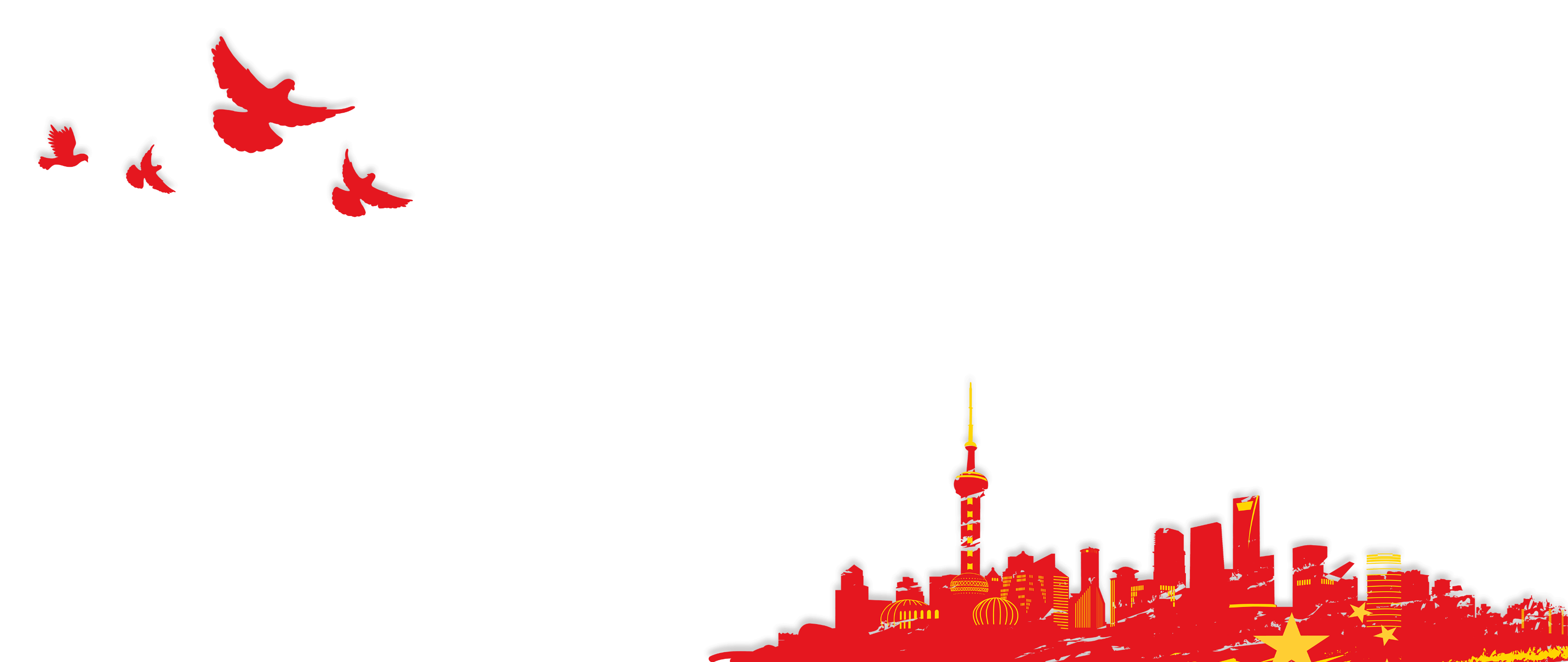 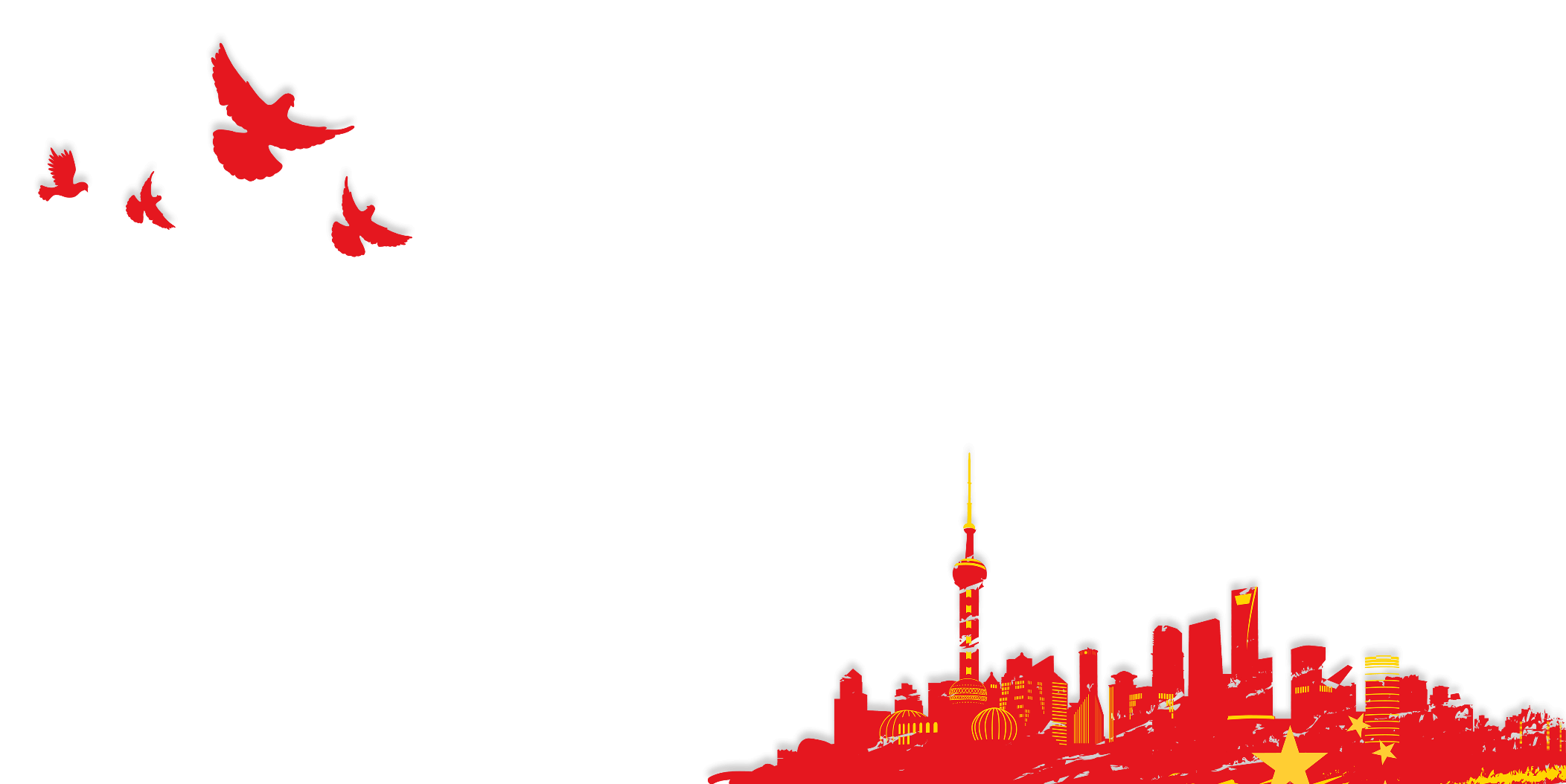 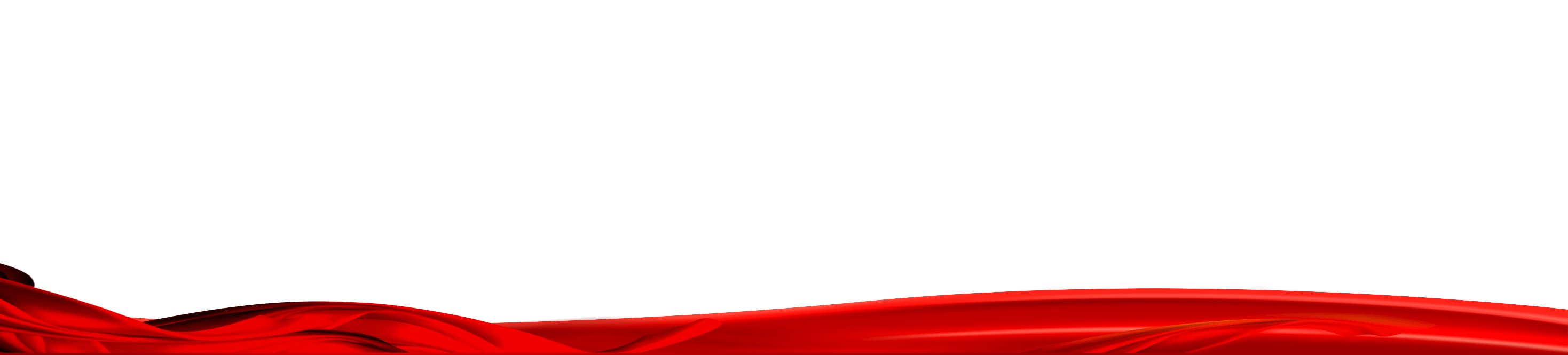 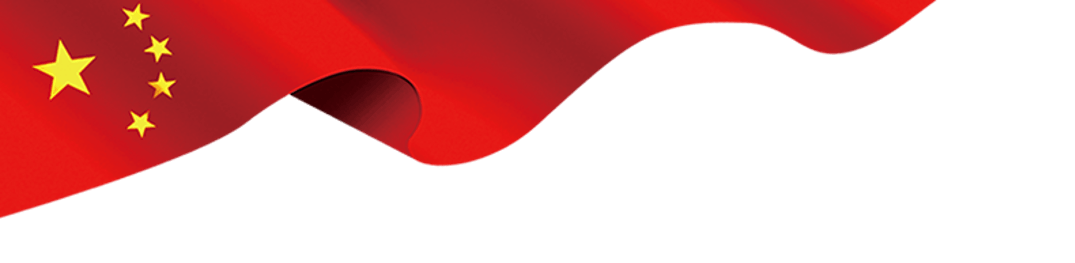 前  言
办好中国的事情，关键在党。中国共产党领导是中国特色社会主义最本质的特征，是全党全国各族人民共同意志和根本利益的体现，是决胜全面建成小康社会、夺取新时代中国特色社会主义伟大胜利的根本保证。习近平总书记在十九届中共中央政治局常委同中外记者见面时指出：“2021年，我们将迎来中国共产党成立100周年。中国共产党立志于中华民族千秋伟业，百年恰是风华正茂！中国共产党是世界上最大的政党。”
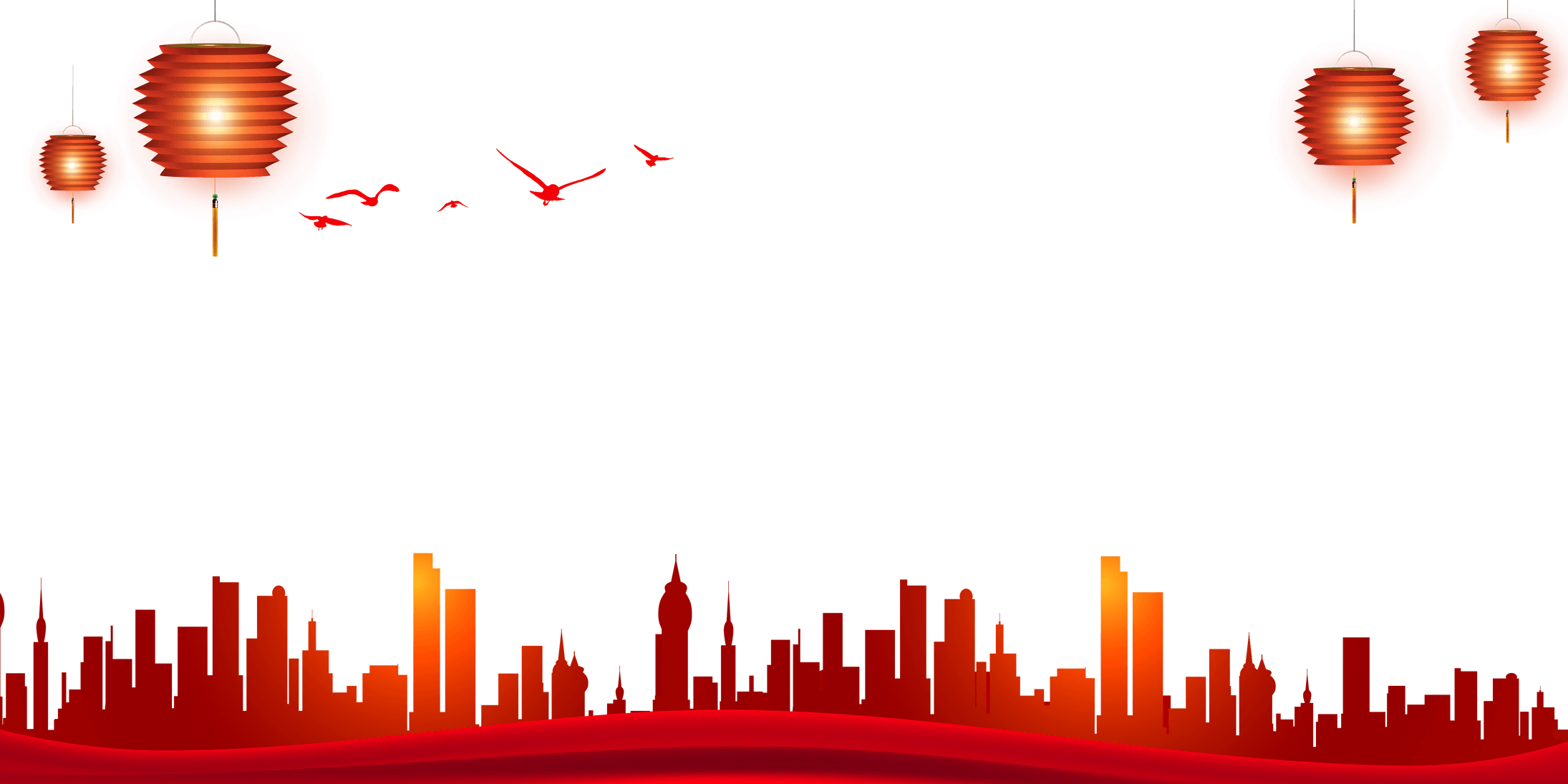 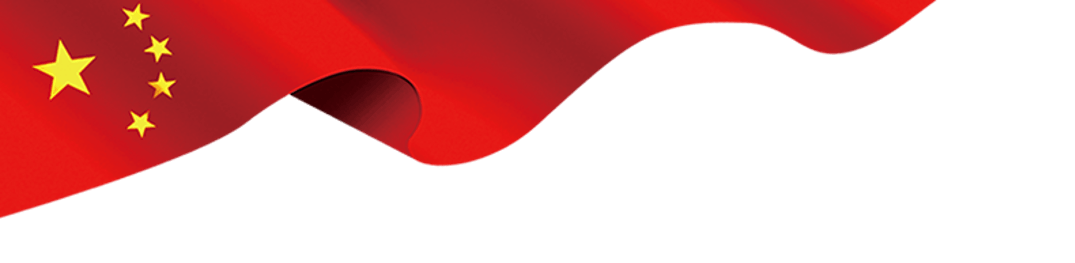 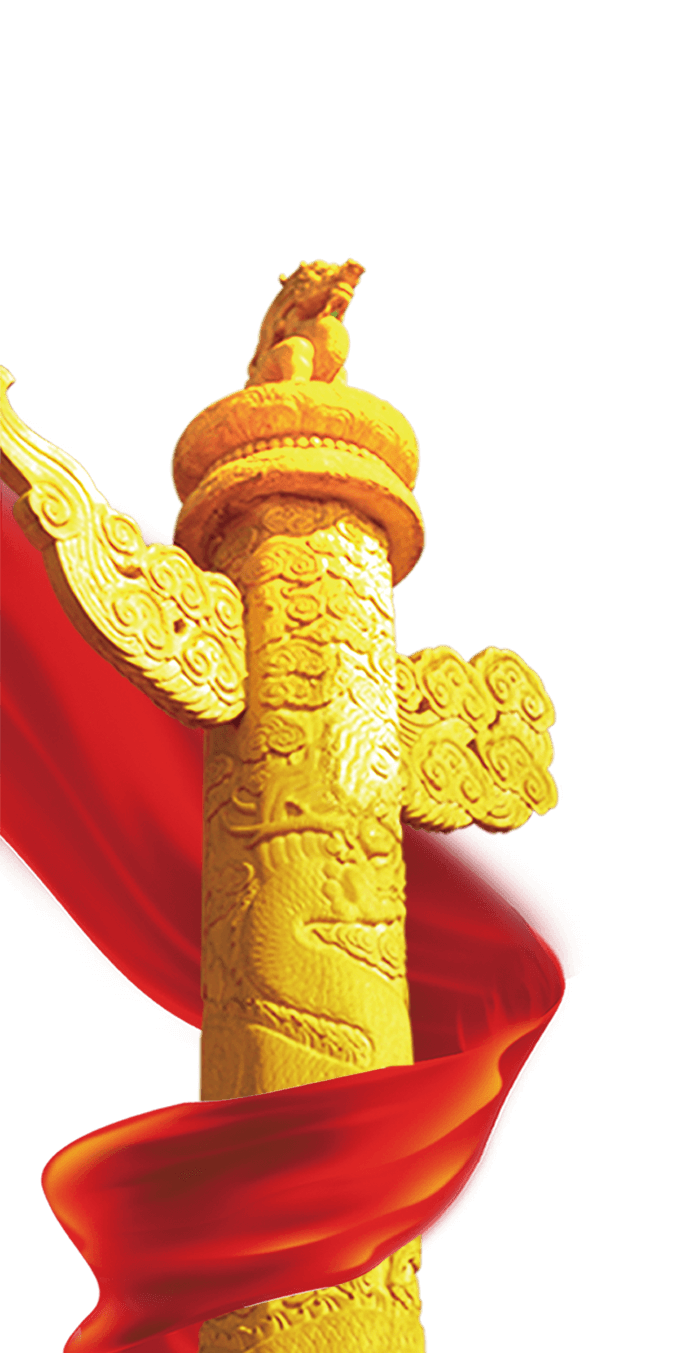 中国共产党领导，是历史和人民的选择，并在百年的革命、建设和改革中逐步形成和日渐完善的；坚持和加强党的全面领导，是近代以来中华民族伟大复兴的历程和中国共产党领导中国特色社会主义艰难曲折探索得到的根本结论，具有深刻的历史逻辑。我们必须在中华民族千秋伟业的宏大历史视野中加以把握，并一以贯之和毫不动摇地坚持好。
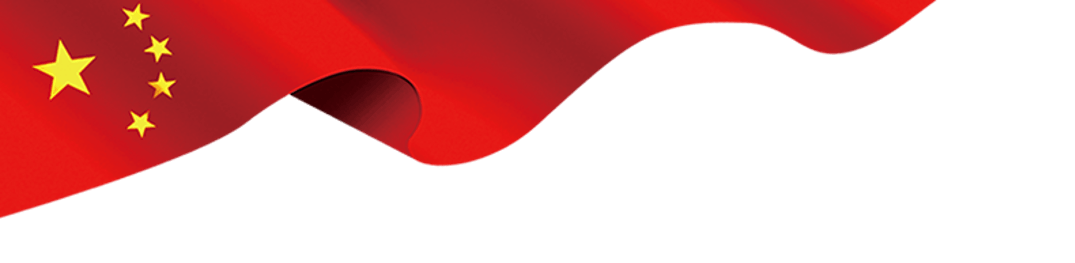 目录
CONTENT
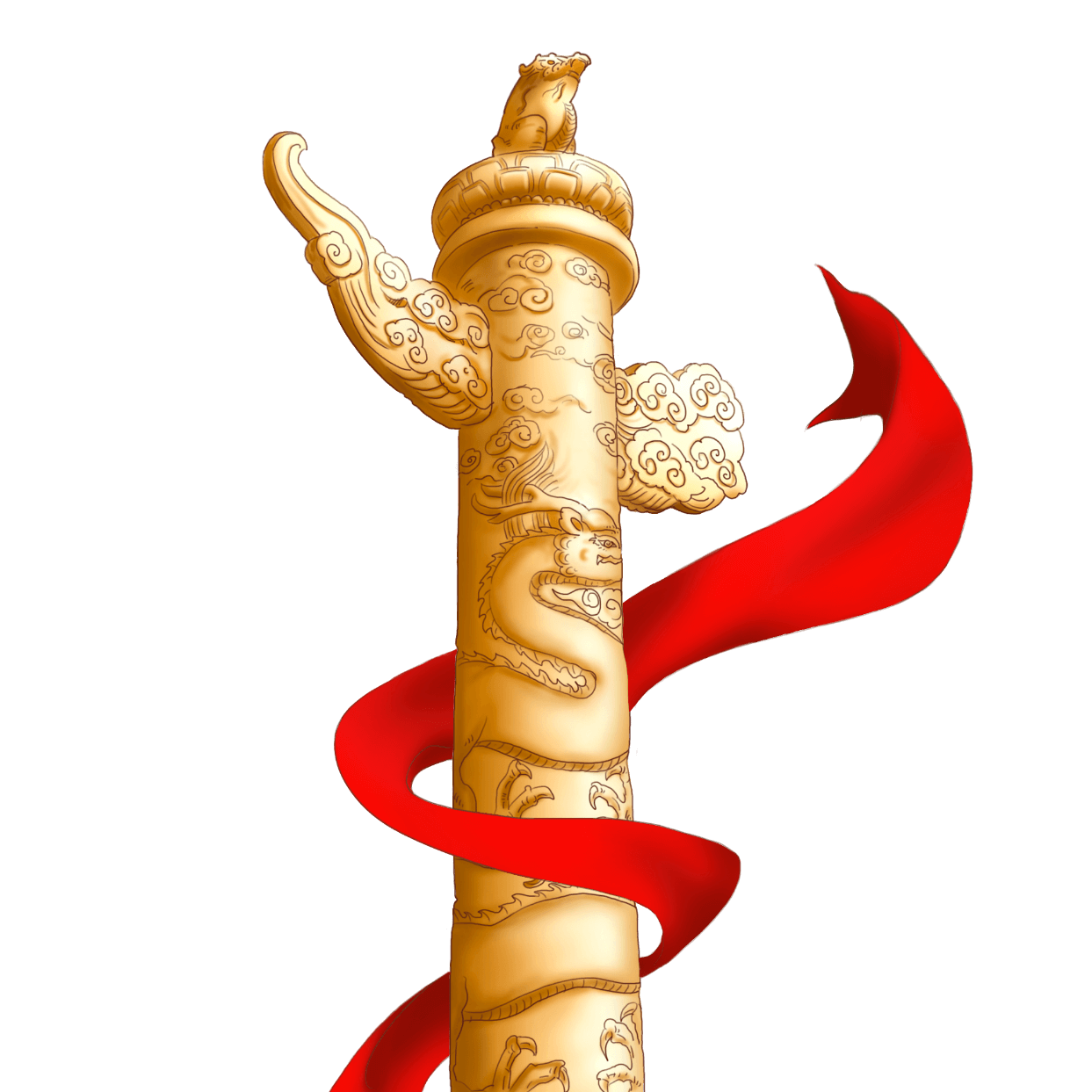 1
中国现代化和民族复兴呼唤新的政治力量
2
中国共产党应运而生实现了中国社会的深刻变革
3
中国共产党领导中国特色社会主义发展了中国
新时代中国特色社会主义的伟大成就也是在
党的领导下取得的
4
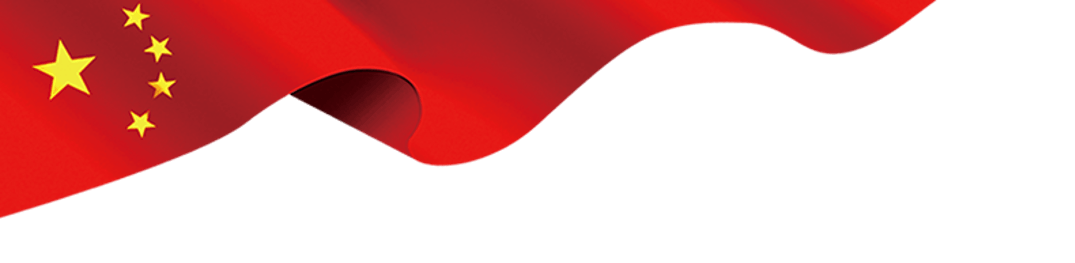 第一部分
中国现代化和民族复兴呼唤新的政治力量
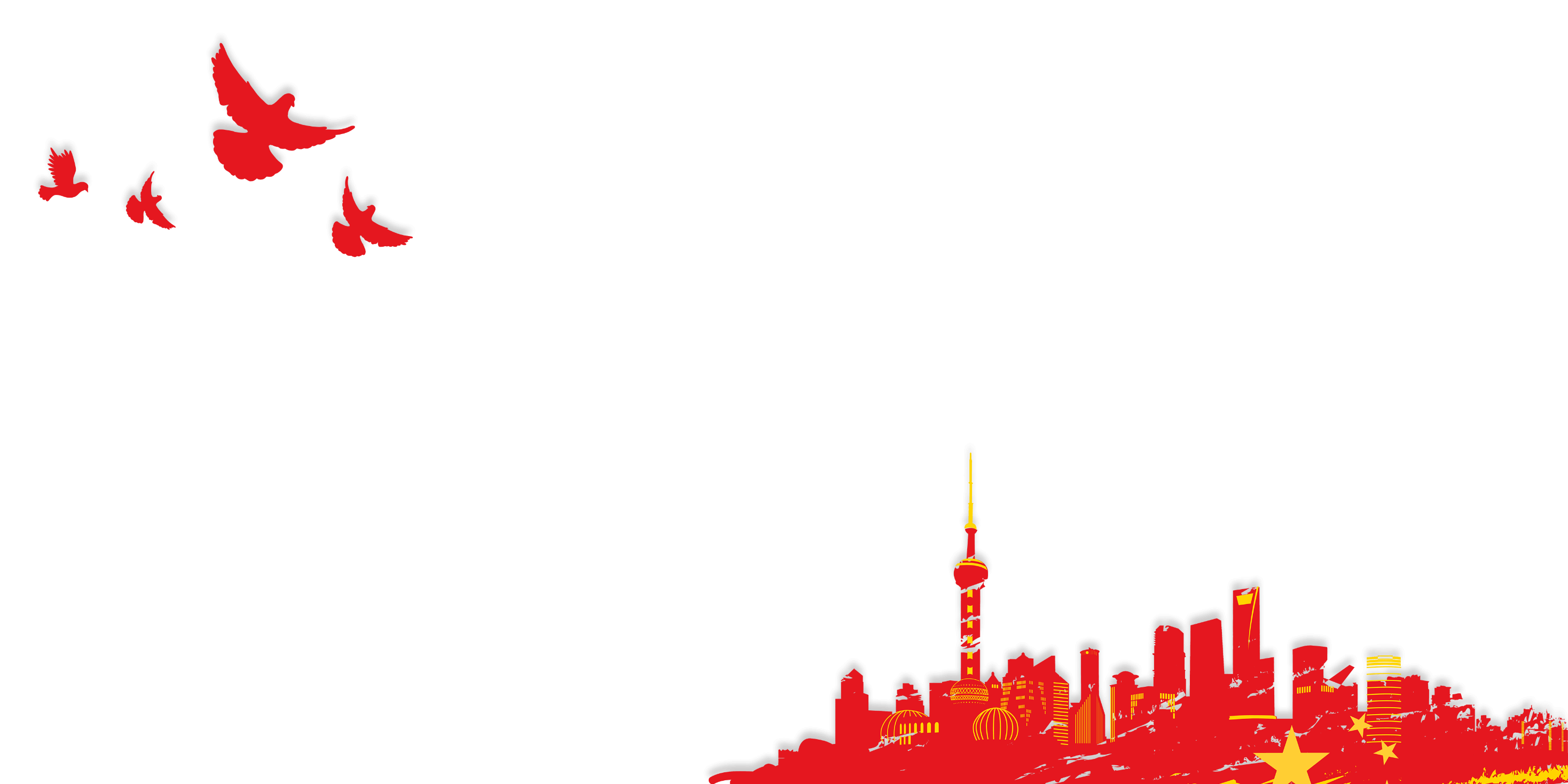 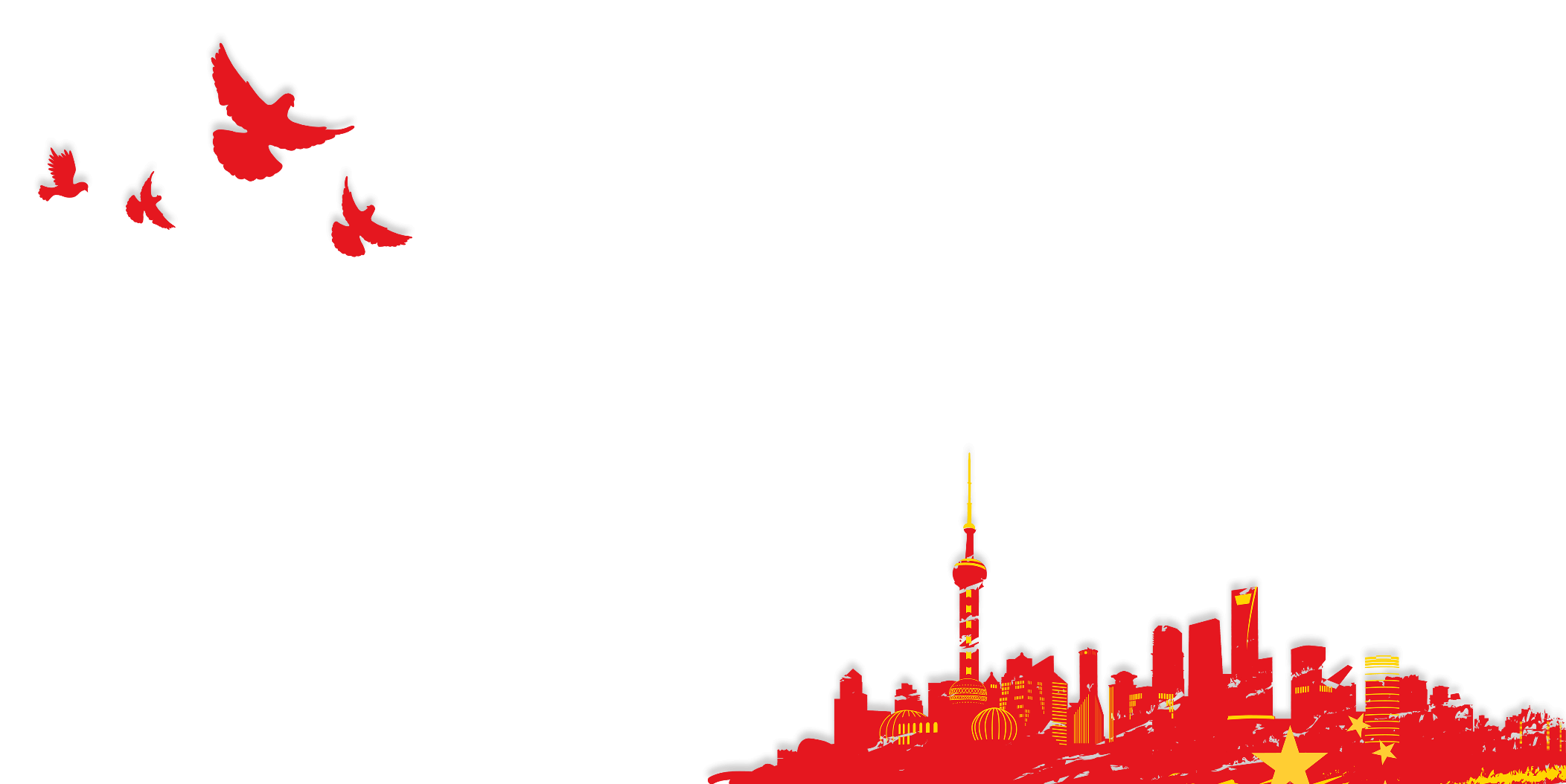 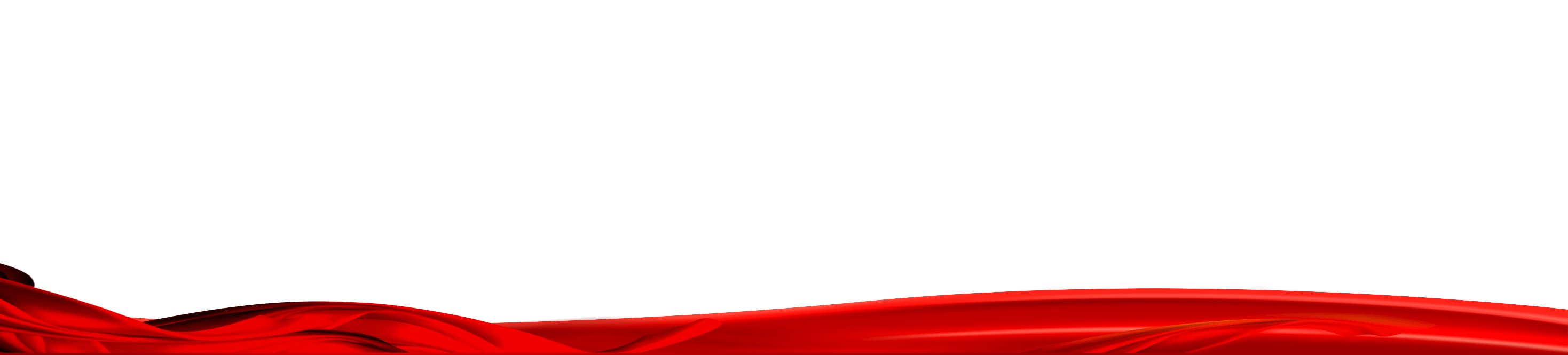 中国现代化和民族复兴呼唤新的政治力量
习近平总书记在党的十九大报告强调指出
为了改变这种局面、为了中华民族复兴，中国人民进行过太平天国运动、义和团起义等农民起义的斗争，进行过戊戌维新运动和新政等资产阶级改良主义的尝试，都以失败而告终。孙中山领导的辛亥革命推翻封建帝制，但也没有解决中国向何处去的问题。
“中华民族有五千多年的文明历史，创造了灿烂的中华文明，为人类作出了卓越贡献，成为世界上伟大的民族。鸦片战争后，中国陷入内忧外患的黑暗境地，中国人民经历了战乱频仍、山河破碎、民不聊生的深重苦难。”
中国现代化和民族复兴呼唤新的政治力量
自强
运动
辛亥革命
五四运动
戊戌维新运动和“新政”
无不是一个极其艰难的历程，但都没能真正将中国社会引向现代化建设与自主发展的道路。中国现代化和民族复兴屡遭失败，其致命的原因，就是近代中国社会内部未能产生足以促进和推动现代化的力量
从政治层面，中国社会要真正走向现代化，就必须首先实现社会力量的整合和国家与社会的重建。就是说，中国要走向现代化，中华民族要实现民族独立、人民解放和国家富强、人民幸福，迫切需要一个新的政治力量来整合社会力量、重建国家与社会。
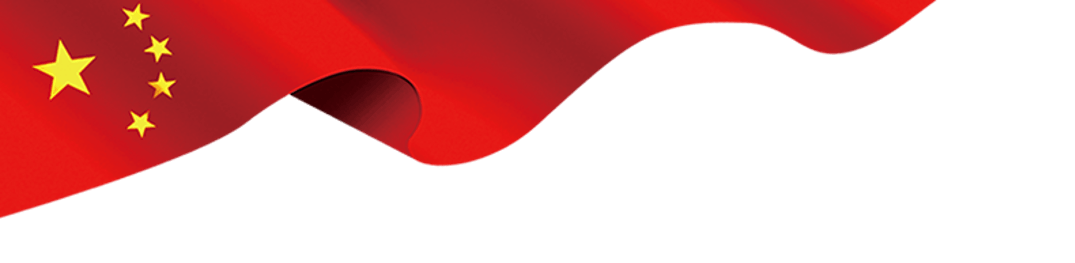 第二部分
中国共产党应运而生实现了中国社会的深刻变革
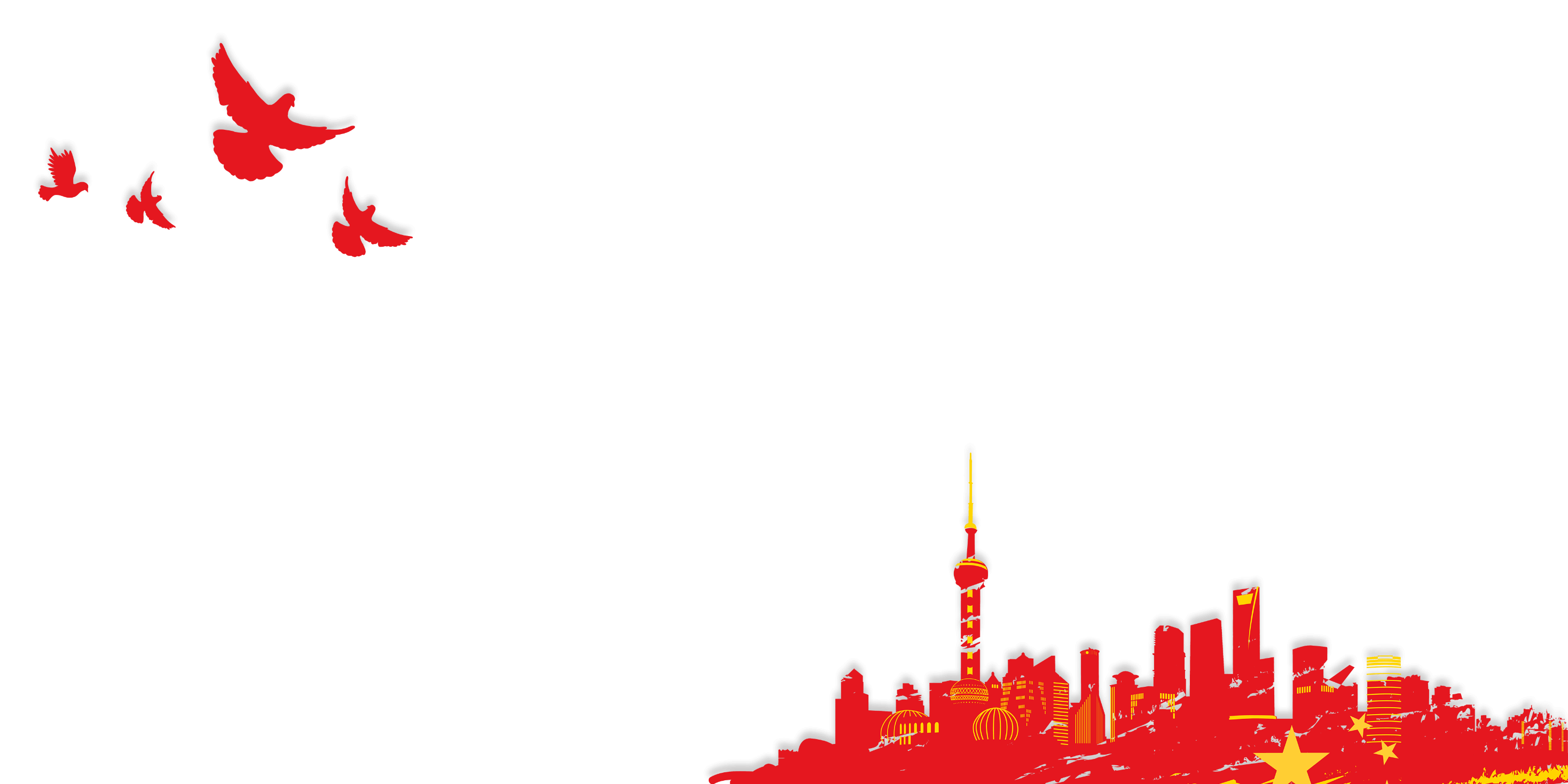 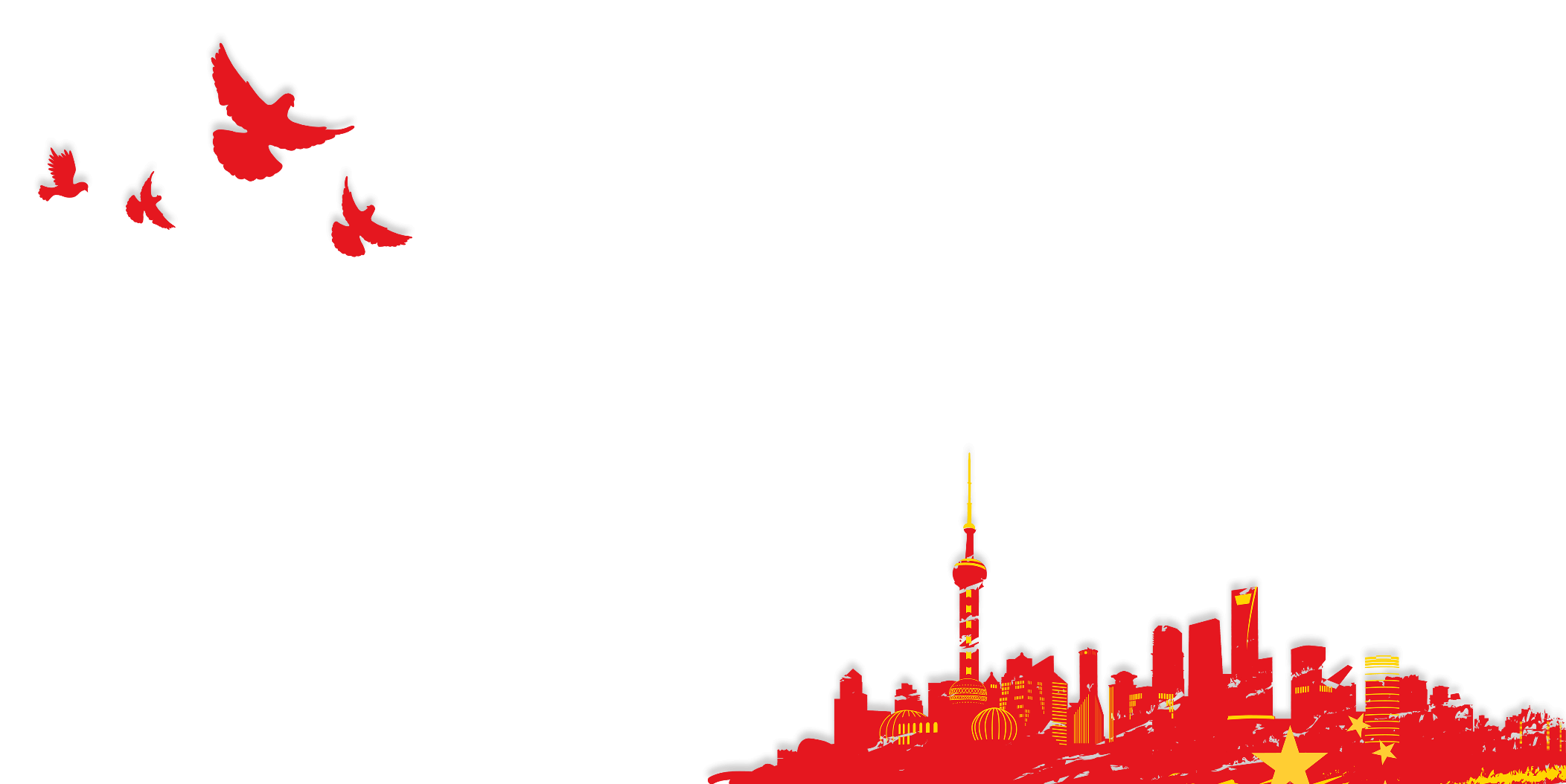 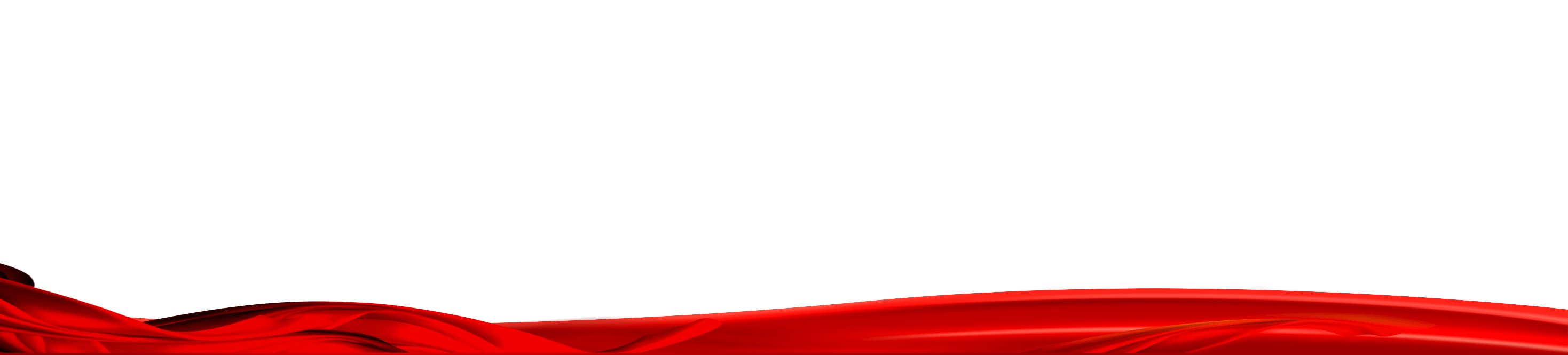 中国共产党应运而生实现了中国社会的深刻变革
1917年
十月革命一声炮响，为中国送来了马克思列宁主义，给中国现代化和民族复兴指明了方向、提供了全新选择。
党的十九大报告指出
中国共产党是一个以马克思主义为指导的新型政党、一个勇担民族复兴历史大任的新型政党、一个必将带领中国人民创造人间奇迹的马克思主义政党。
“在近代以后中国社会的剧烈运动中，在中国人民反抗封建统治和外来侵略的激烈斗争中，在马克思列宁主义同中国工人运动的结合过程中，一九二一年中国共产党应运而生。”
中国共产党应运而生实现了中国社会的深刻变革
中国共产党的成立，是“开天辟地”的大事变
习近平总书记指出：“党自成立之日起就致力于建设人民当家作主的新社会，提出了关于未来国家制度的主张，并领导人民为之进行斗争。”
党以马克思主义为指导，结合中国革命和建设的具体实际，团结带领人民，完成新民主主义革命，建立起中华人民共和国。新中国的诞生，彻底改变了近代以后100多年中国积贫积弱、受人欺凌的悲惨命运，中华民族走上了实现伟大复兴的壮阔道路。这是我国现代化正式启动、中国走向独立自主现代化的标志。正是由于中国共产党的领导，实现了政治上的独立自主，为我国走向现代化道路和实现自身发展创造了重要条件。正是有了新中国的成立，才开创了全新的社会主义事业，为中国现代化建设的起步以及真正意义上的社会发展，创设了政治条件——即中国开始了在由国家统一、民族独立而形成的集中统一的国家政权以及和平稳定的社会环境中推进现代化建设和社会发展的整体规划以及各项具体行动。
中国共产党应运而生实现了中国社会的深刻变革
新中国成立后
党创造性地运用马克思主义国家学说，领导完成了社会主义革命，确立起社会主义基本制度，包括国体、政体，根本制度、基本制度和重要制度得到确立和巩固，中国特色社会主义制度不断完善，实现了中华民族有史以来最为广泛而深刻的社会变革，为中国现代化和民族复兴奠定了根本政治前提和制度基础
铁的事实证明，只有社会主义才能救中国，只有社会主义制度才能巩固中国，这一成就，是中国共产党领导缔造的。
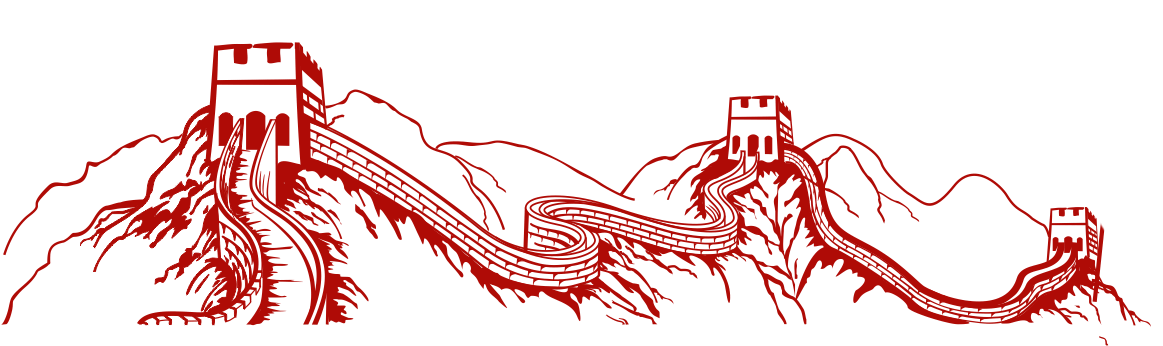 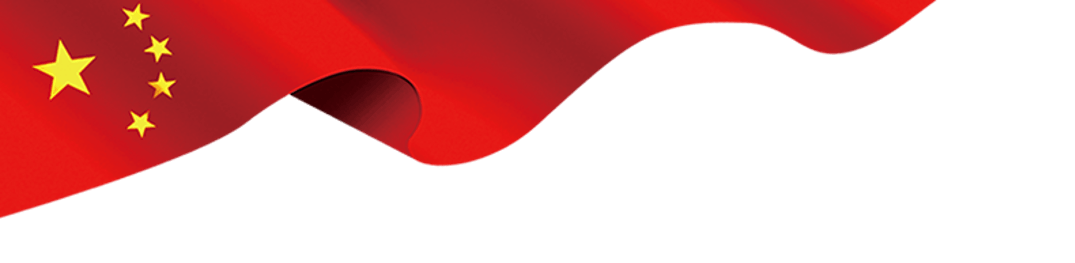 第三部分
中国共产党领导中国特色社会主义发展了中国
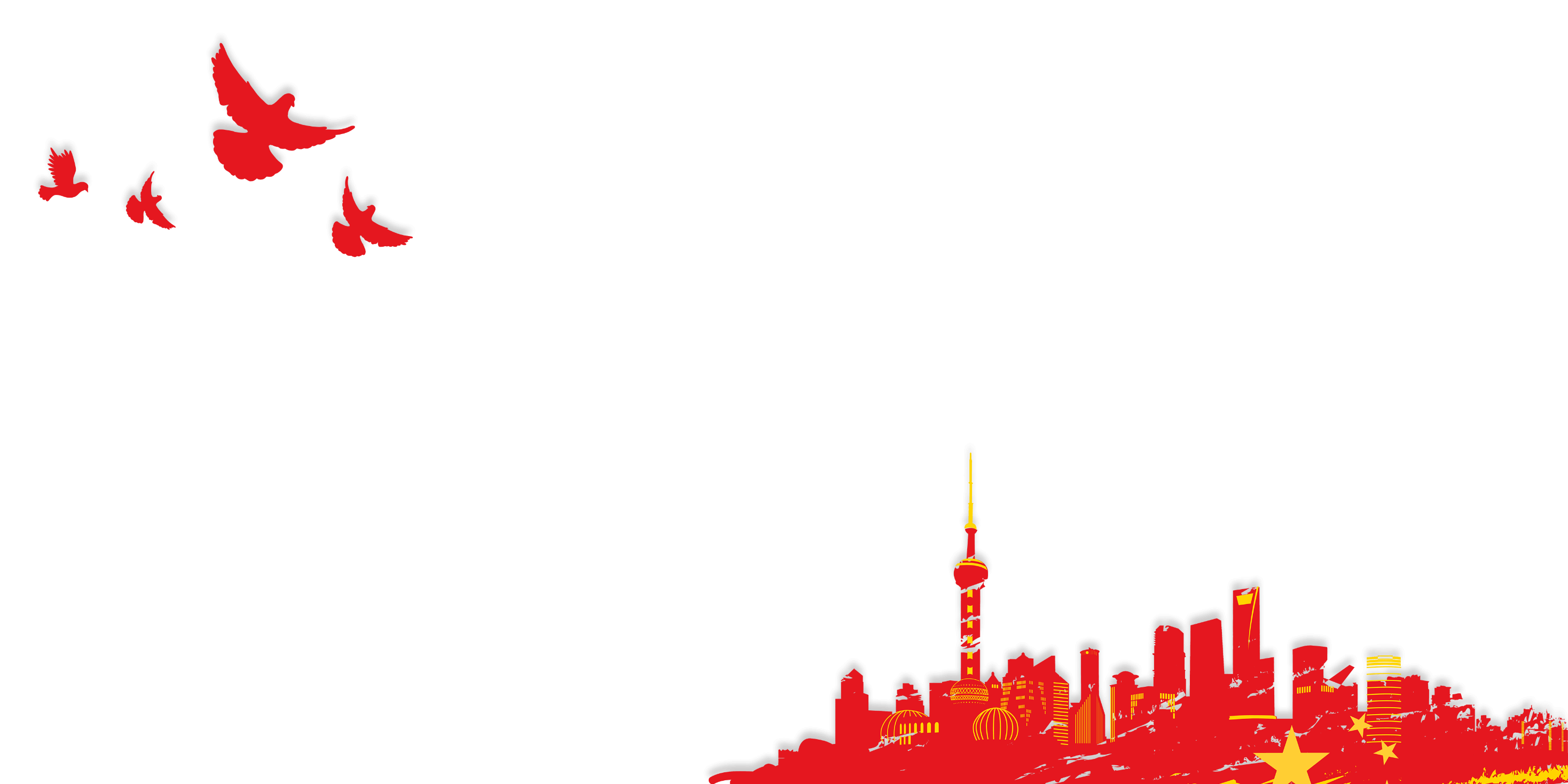 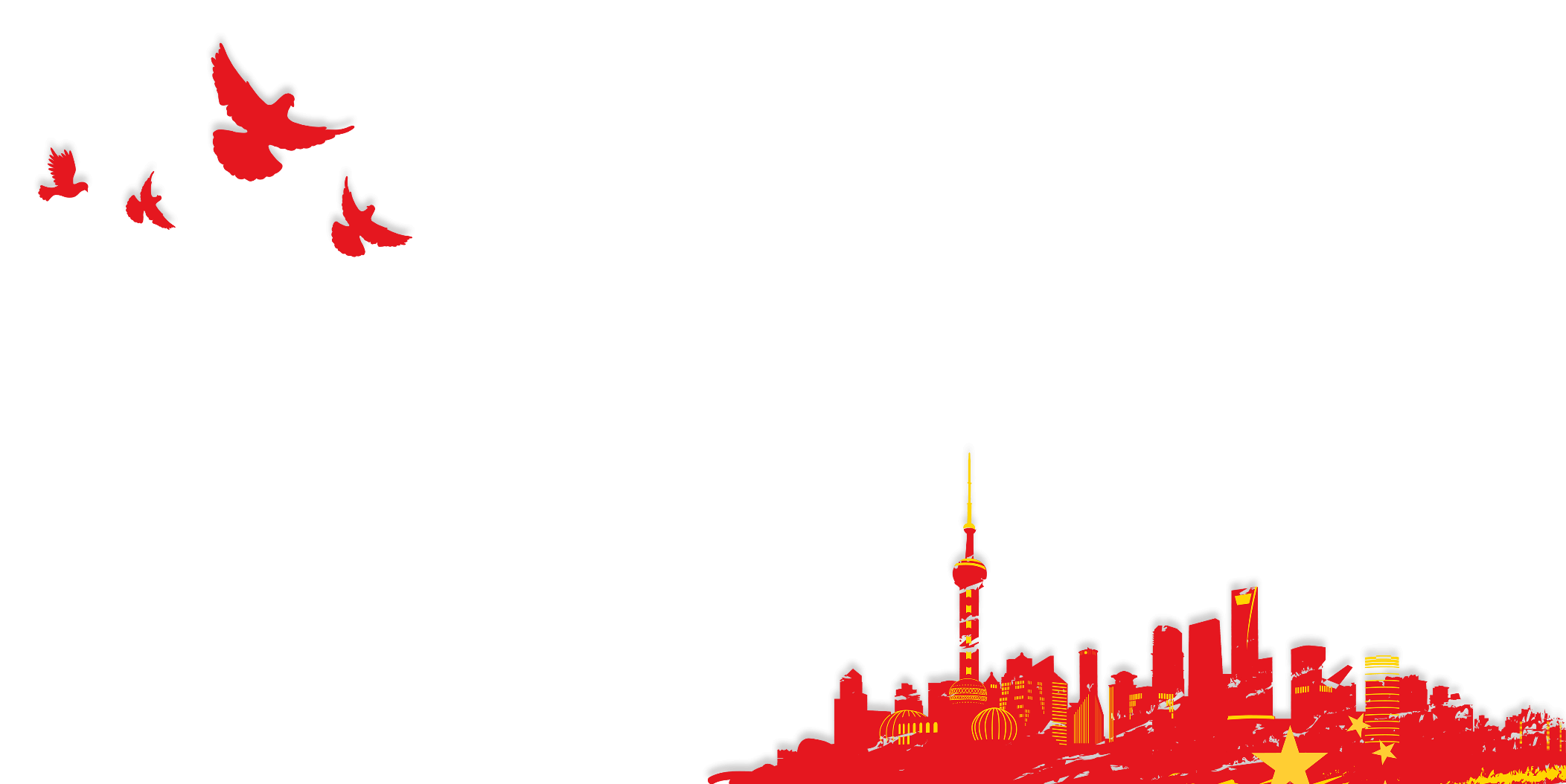 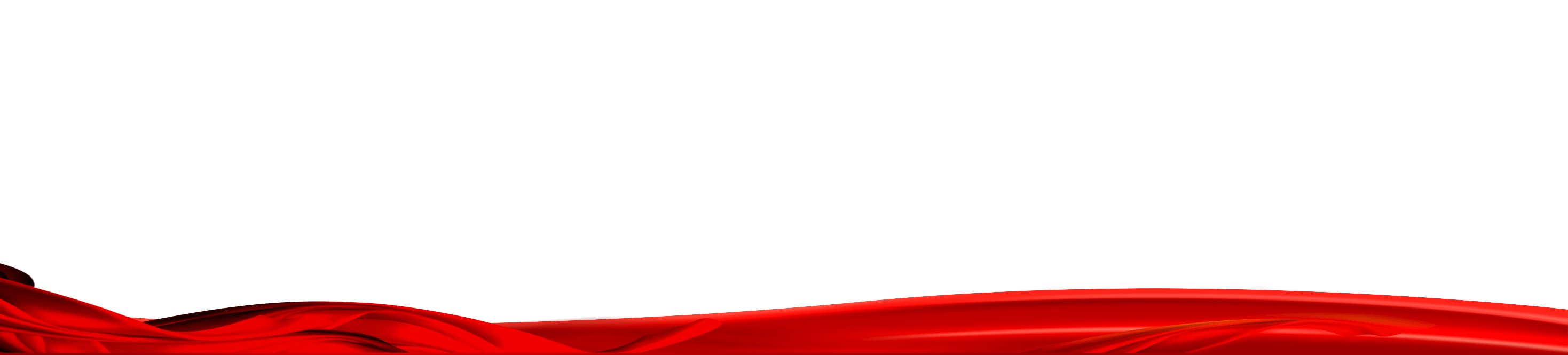 中国共产党领导中国特色社会主义发展了中国
改革开放以来
党坚持把马克思主义基本原理同中国具体实际结合起来，坚持正确的政治路线和思想路线，坚持以经济建设为中心不断解放和发展社会生产力、坚持中国特色社会主义发展道路、坚持发展社会主义先进文化、坚持在发展中保障和改善民生、坚持推进生态文明建设、坚持党对军队的绝对领导推进国防军队现代化、坚持推进祖国和平统一、坚持独立自主和平外交、坚持加强和改善党的领导
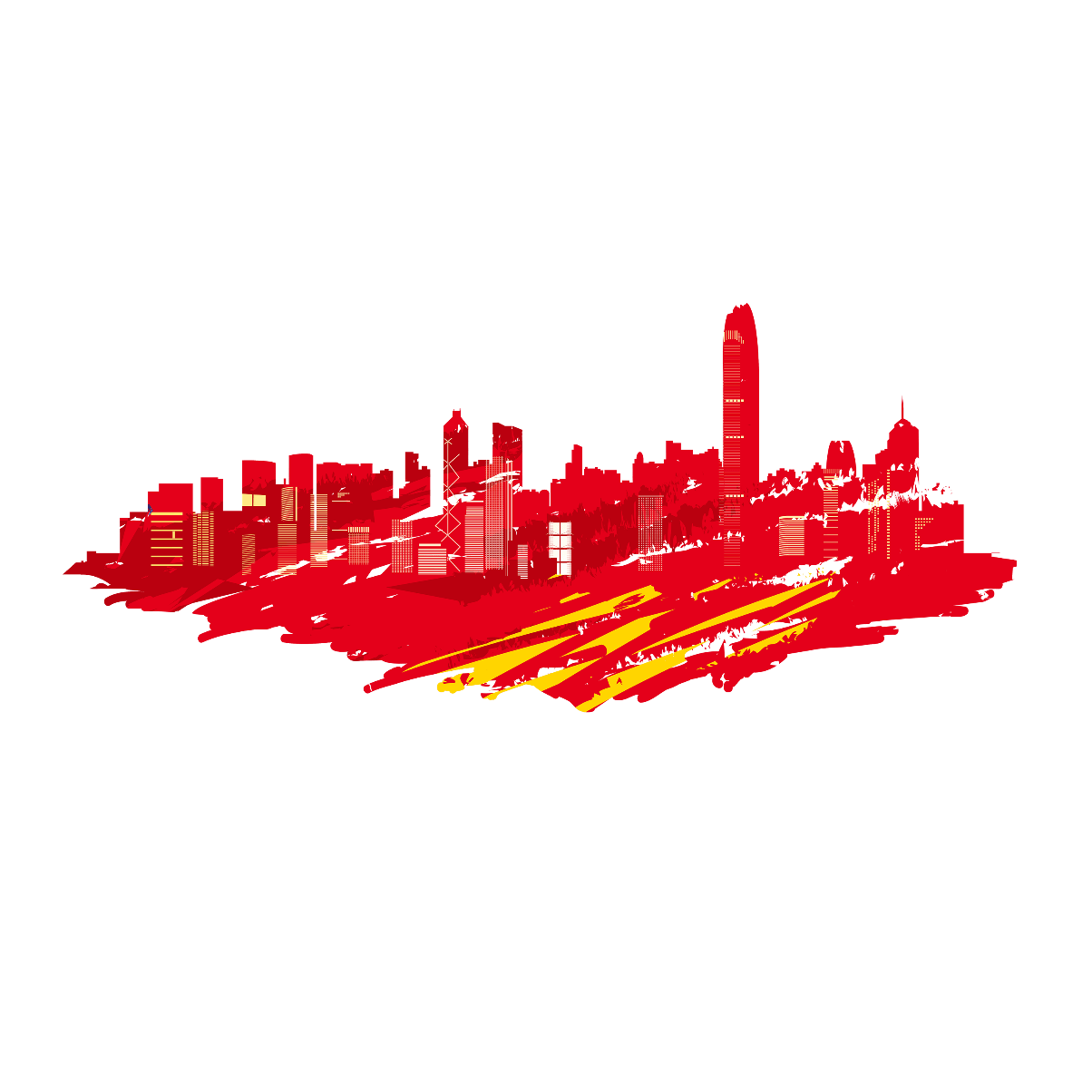 中国共产党团结带领人民进行的建设中国特色社会主义新的伟大实践，使中国大踏步赶上了时代，实现了中华民族从站起来到富起来的伟大飞跃。事实充分证明，只有中国特色社会主义才能发展中国。
中国共产党领导中国特色社会主义发展了中国
在现代化进程中
我国用几十年的时间，走完了发达国家几百年走过的工业化历程，确立起了中国特色社会主义道路、理论、制度和文化，这些成就的取得，最根本的原因在于中国共产党的集中统一领导，并不断加强和改善党的领导，党的领导不断适应实践、时代和人民的要求。
改革开放，这是中国共产党在长期执政条件下对共产党执政规律、社会主义建设规律、人类社会发展规律的不断探索，所取得的发展成就展示了独具中国特色的国家现代化模式，为广大发展中国家走向现代化提供了成功经验。
对于中国现代化和民族复兴而言，改革开放的实践，体现了中国共产党对党和国家前途命运的深刻把握，对社会主义革命和建设实践的深刻总结，对时代潮流的深刻洞察，对人民群众期盼和需要的深刻体悟。
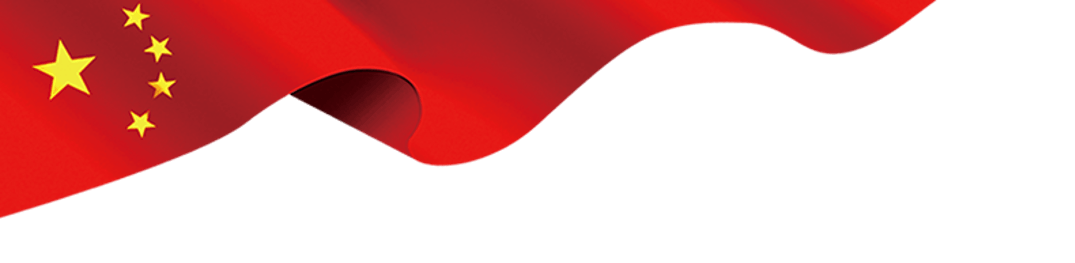 第四部分
新时代中国特色社会主义的伟大成就也是在党的领导下取得的
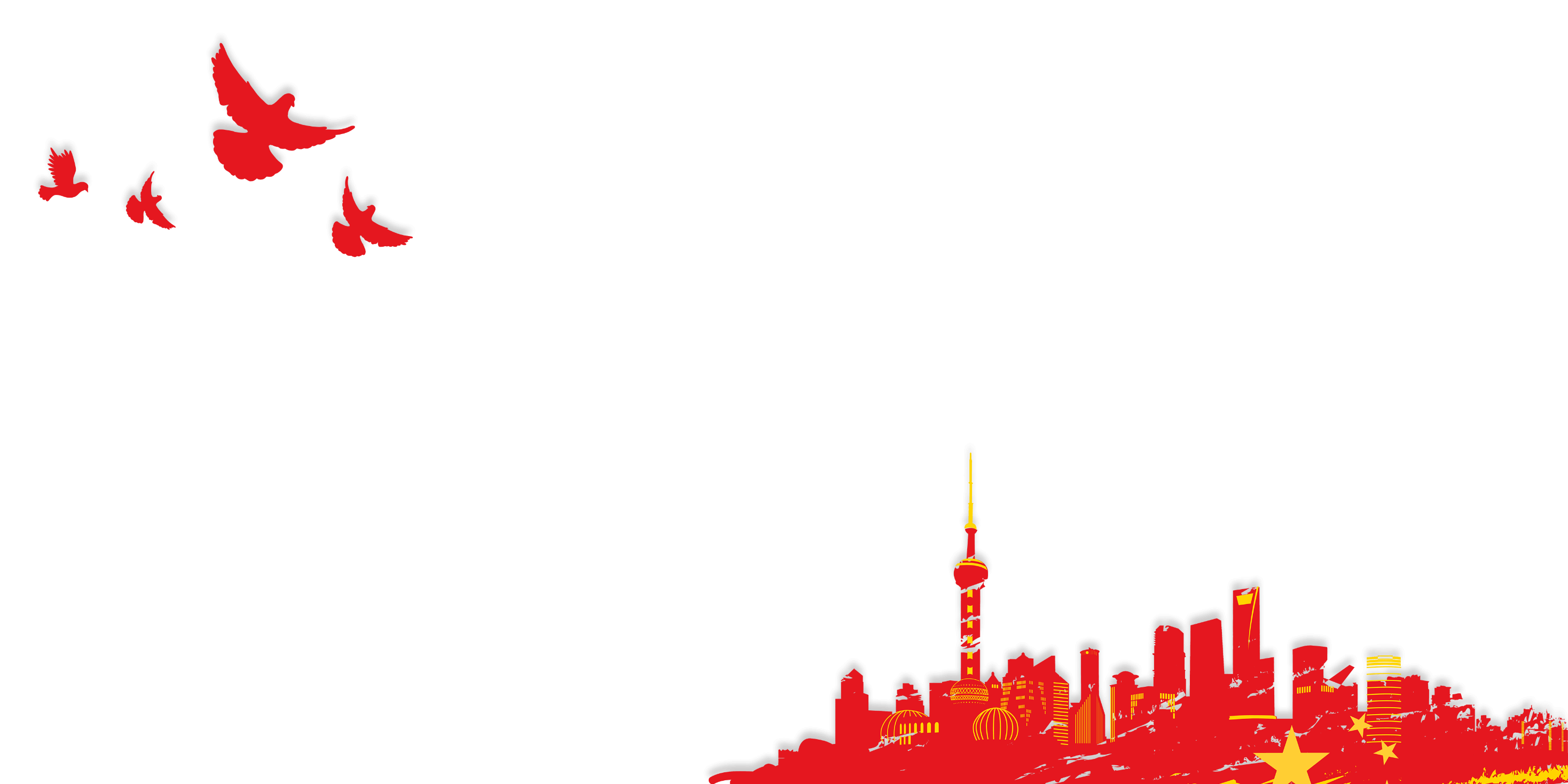 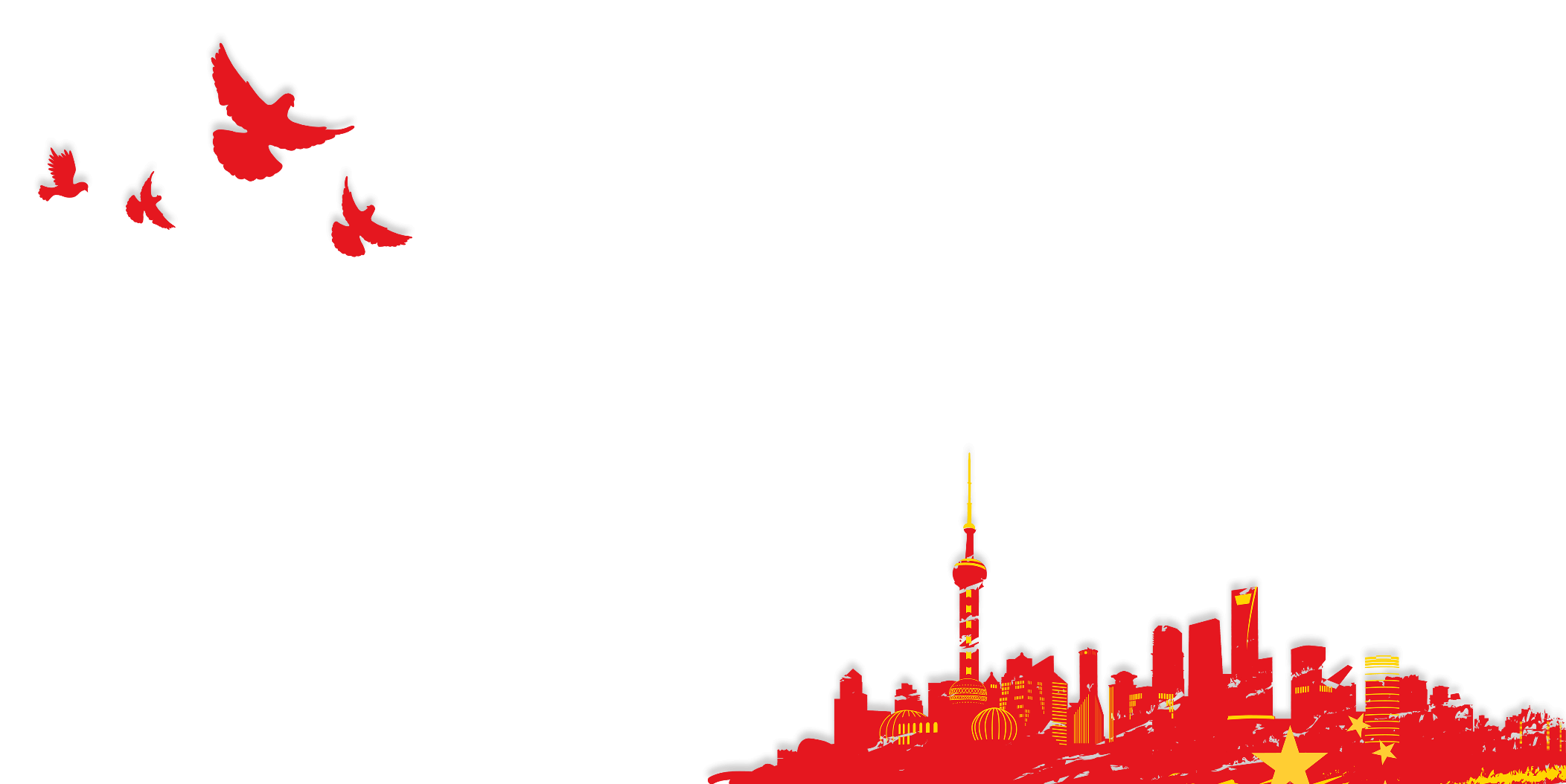 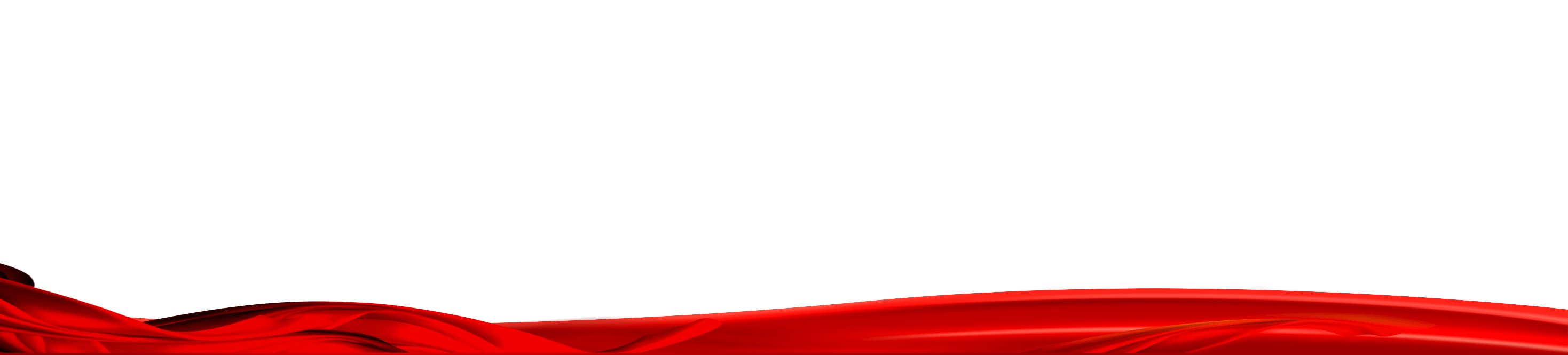 新时代中国特色社会主义的伟大成就也是在党的领导下取得的
党的十八大以来，中国特色社会主义进入新时代
中国共产党坚持把马克思主义基本原理同新时代中国具体实际结合起来，紧紧围绕新时代坚持和发展什么样的中国特色社会主义、怎样坚持和发展中国特色社会主义这个重大时代课题，团结带领人民进行伟大斗争、建设伟大工程、推进伟大事业、实现伟大梦想，统筹推进“五位一体”总体布局，协调推进“四个全面”战略布局。
无论是改革发展稳定、内政外交国防，还是治党治国治军，党和国家事业取得全方位、开创性的历史成就，发生深层次、根本性的历史变革，中国特色社会主义制度日趋成熟定性，中华民族迎来了从富起来到强起来的伟大飞跃。
事实充分证明
只有坚持和发展中国特色社会主义，才能实现中华民族伟大复兴
新时代中国特色社会主义的伟大成就也是在党的领导下取得的
深化对“三大规律”的认识
党的十九届四中全会，在党的十八届三中全会和党的十九大重大部署基础上，对坚持和完善中国特色社会主义制度、推进国家治理体系和治理能力现代化进行了系统总结，并提出了与时俱进完善和发展的前进方向和工作要求。
中国共产党进一步深化了对“三大规律”的认识，形成了习近平新时代中国特色社会主义思想，全面系统地回答了坚持和发展中国特色社会主义的总任务、要解决的主要矛盾、推进发展的总体布局和战略布局、深化改革总目标、依法治国总目标、强军目标、大国外交等方面的问题，深刻揭示了中国特色社会主义的本质特征、中国特色社会主义制度的最大优势以及最高政治领导力量
坚持中国共产党领导，既是中国特色社会主义制度的显著优势，在中国特色社会主义国家制度和治理体系中处于核心地位
新时代中国特色社会主义的伟大成就也是在党的领导下取得的
回顾历史
面向未来
在实现中华民族伟大复兴的新长征路上，我们要一以贯之坚持和加强党的全面领导。
正是有中国共产党的领导，中华民族实现了从站起来到富起来的伟大飞跃，迎来了从富起来到强起来的伟大飞跃，对于中国共产党的领导，怎么评价都不为过，是中国特色社会主义最本质的特征、是中国特色社会主义最大的制度优势、是国家最高政治领导力量、是中国最大的国情。
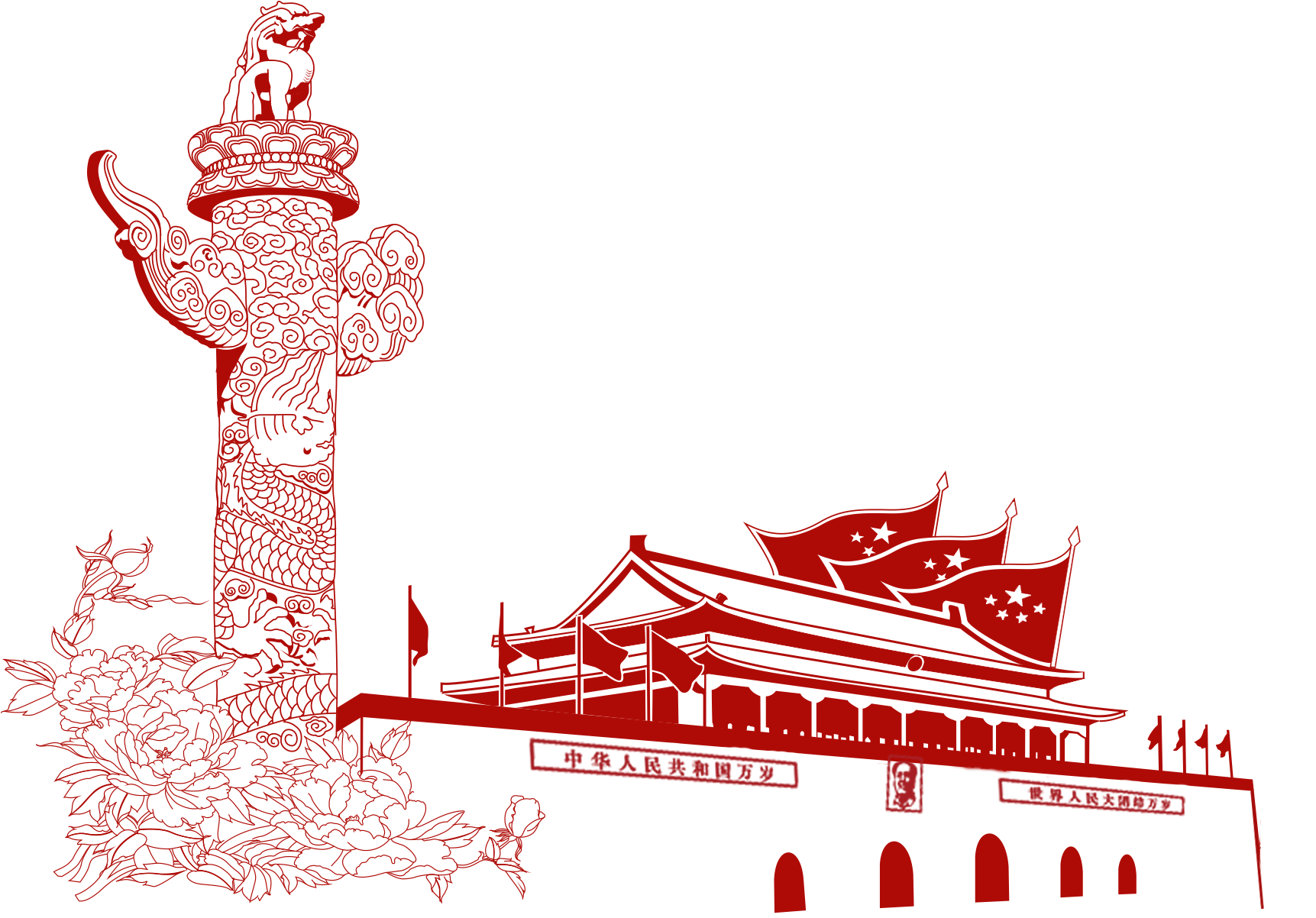 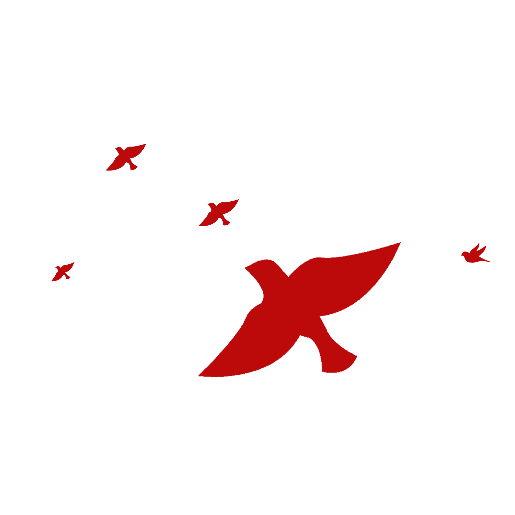 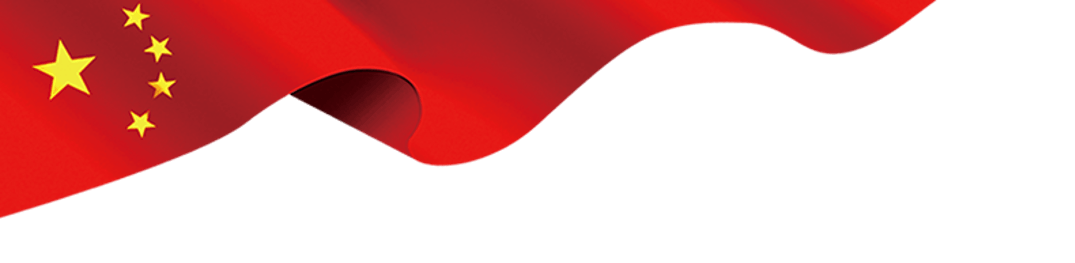 《治国理政》第三卷
之坚持和加强党的全面领导
日期：202X年X月
汇报人：优页PPT
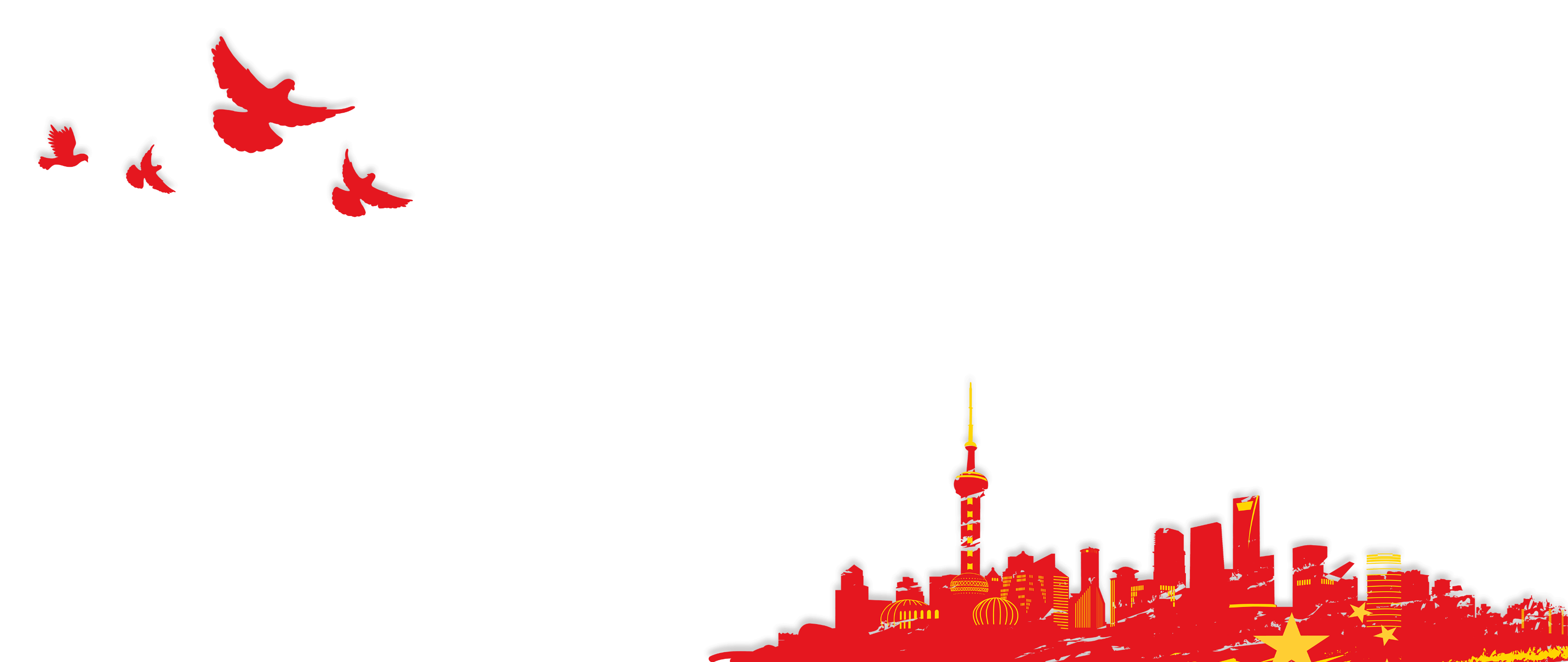 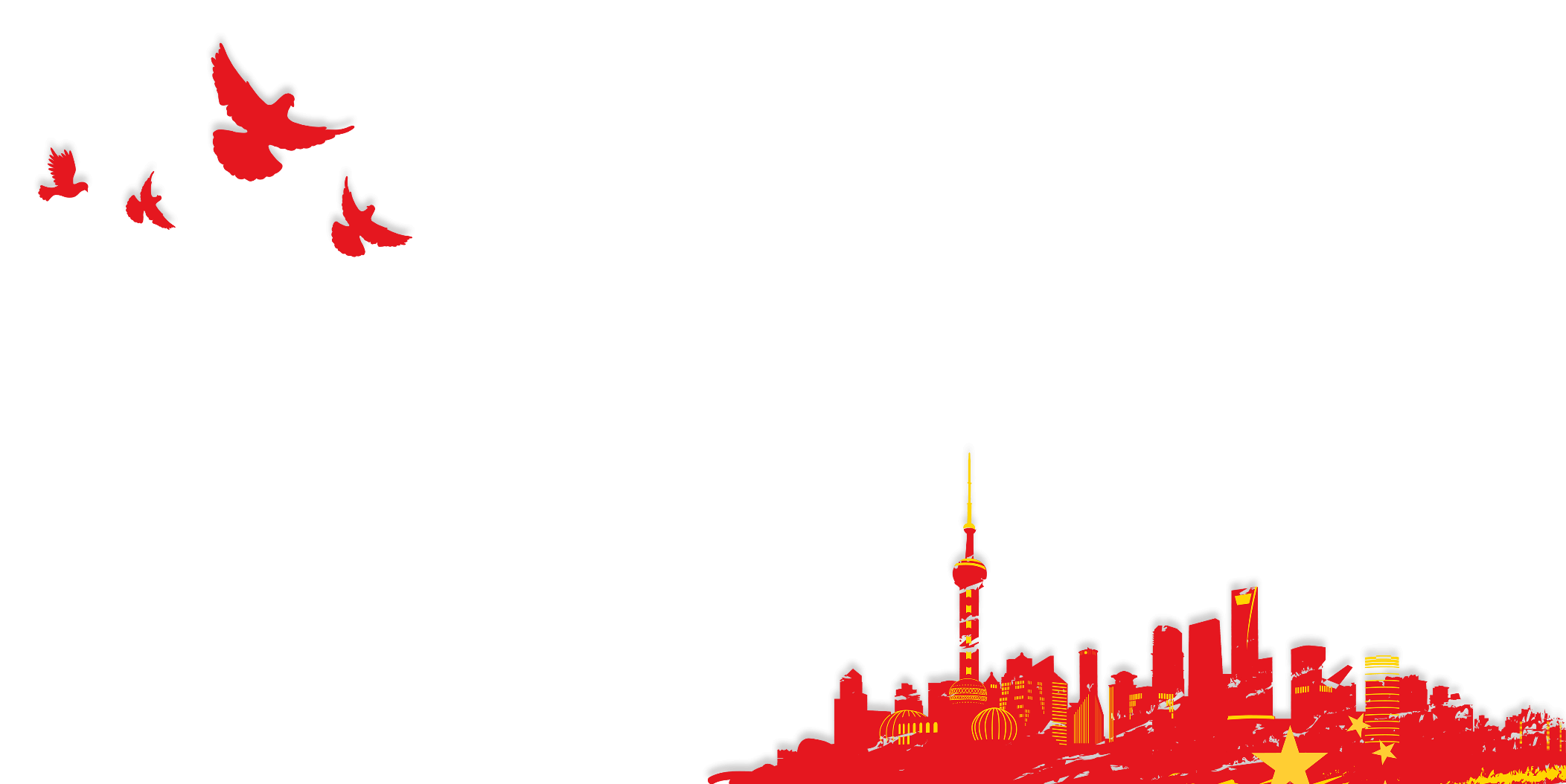 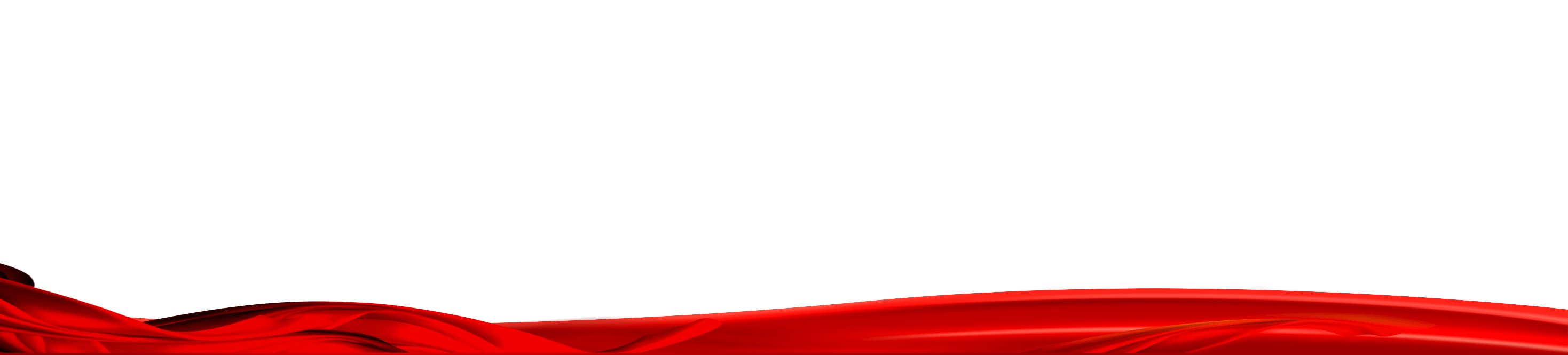